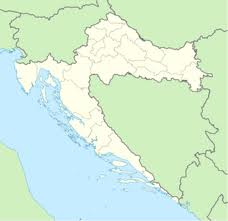 PONOVIMO
VARAŽDIN
DRAVA
X
DONJI MIHOLJAC
Istakni na karti plavom bojom Savu, Dravu i Dunav i upiši ime rijeke.
Uz kružiće upiši imena ovih gradova: Varaždin, Slavonski Brod, Županja, Donji Miholjac i Vukovar.
Križićem označi položaj Zagreba, Vinkovaca i Osijeka i napiši ime grada uz križić.
Koje je najveće selo u RH?
ZAGREB
DUNAV
X
OSIJEK
SAVA
VUKOVAR
X
VINKOVCI
SLAVONSKI BROD
ŽUPANJA
ČEPIN
5. Napiši 3 obilježja sela u nizinskom kraju!


6. Napiši 5 sela nizinskog zavičaja!


7. Koji je najveći grad nizinskih prostora?

8. Koji je najveći grad Istočne Slavonije?
puno stanovnika, duga po nekoliko km, ravne i široke ulice (šorovi), planski građena,…
Cerić, Nuštar, Marinci, Rokovci, Ilača, Jankovci, Privlaka,…
ZAGREB
OSIJEK
9. Spoji:
Đakovo					“Mali Beč”
Požega					Marsonia
Karlovac					katedrala
Slavonski Brod				“Zlatna dolina”
Sisak						“grad-heroj”
Osijek					4 rijeke
Vukovar					Mursa
Varaždin					Siscia
POVIJESNE I KULTURNE ZNAMENITOSTI NIZINSKIH KRAJEVA REPUBLIKE HRVATSKE
Nizinski krajevi naseljeni su od davnina i veoma su bogati kulturno-povijesnim spomenicima.

Kroz dugu povijest nastajale su i prožimale se mnoge kulture. Neke su nestale, a druge su ostavile dubok trag.

Većinu kulturno-povijesnih spomenika nalazimo u većim gradovima.
Neki znanstvenici kažu da je područje Vinkovaca jedno od najstarijih stalno naseljenih područja u Hrvatskoj. 
Smatraju da nije postojalo povijesno vrijeme kada na tom području nije bilo ljudi.
Kako su to saznali? 
Zahvaljujući arheološkim istraživanjima!
Najzanimljiviji arheološki nalaz je ORION, najstariji europski kalendar otisnut na posudi staroj 8 000 godina, pronađenoj u Vinkovcima.
ORION – simbol grada Vinkovaca
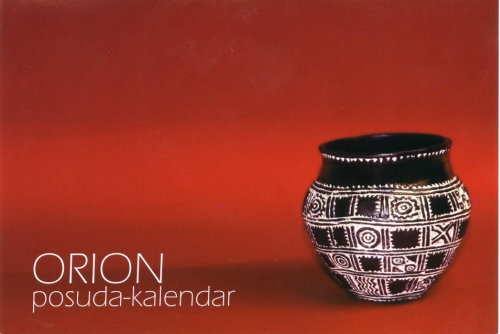 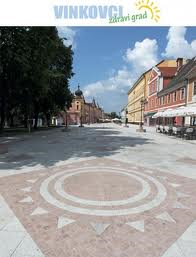 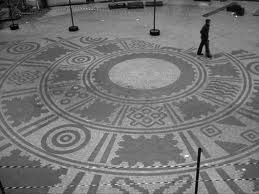 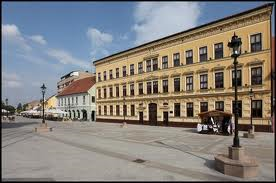 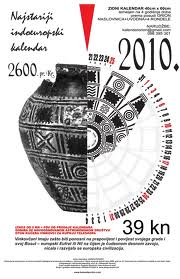 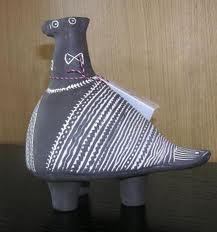 Jedan od najstarijih spomenika je
VUČEDOLSKA GOLUBICA. 
Svjedoči o životu ljudi na našem području
u davnim vremenima prapovijesti.
Najpoznatija je keramička posuda s arheoloških iskopina na Vučedolu.
Modelirana u obliku golubice, postala je jedan od najprepoznatljivijih simbola grada Vukovara, u čijoj se blizini nalazi Vučedol.
Imala je kultnu namjenu kao kadionica. 
Tamne je boje, ukrašena bijelom inkrustacijom (mašnice, ogrlica, niz valovitih i cik-cak crta na krilima) u urezanom ukrasu i ornamentu nastalom žigosanim ubadanjem. 
Iako je prozvana golubica, arheolozi smatraju da se zapravo radi o ptici jarebici.
Najviše tragova iz STAROG VIJEKA ostavili su Rimljani. Osnivali su gradove i povezivali ih dobrim cestama. 
Najpoznatiji su: 
Siscia - ???
Mursa - ???
Cibalae - ???
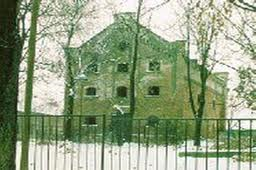 Meraja
Važni kulturno-povijesni spomenici nizinskog kraja su stari gradovi, utvrđeni vojni gradovi, dvorci, crkve i katedrale.
stari gradovi: Zagreb, Varaždin, Sisak i Bjelovar
utvrđeni vojni gradovi: Karlovac, Osijek i Slavonski Brod
dvorci u: Iloku, Valpovu, Virovitici, Vukovaru, Čakovcu, Našicama,…
katedrale u Đakovu i Zagrebu, konkatedrala u Osijeku
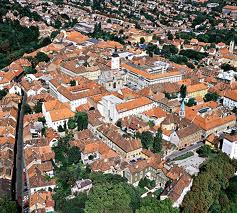 ZAGREB
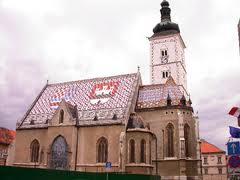 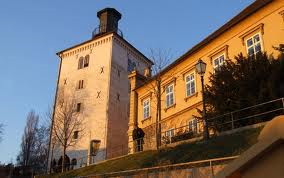 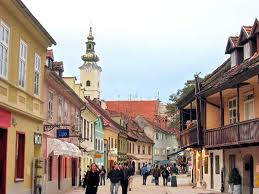 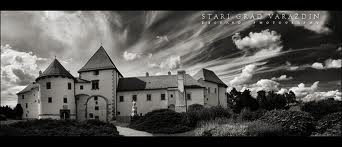 VARAŽDIN
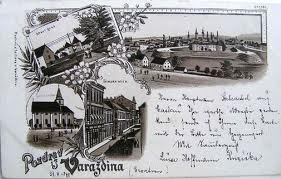 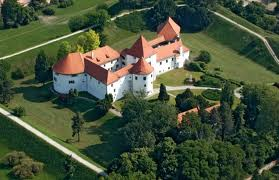 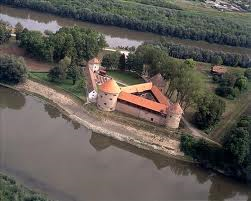 SISAK
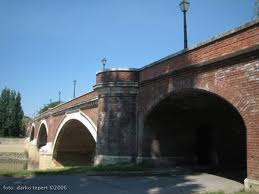 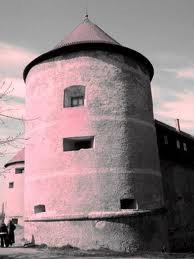 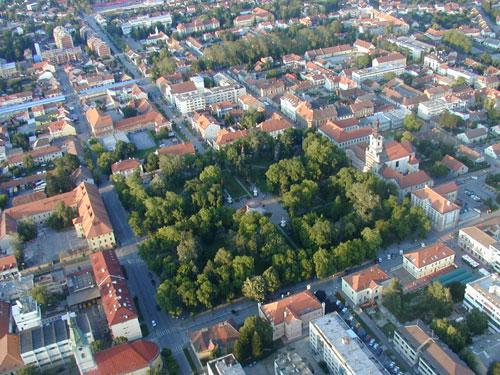 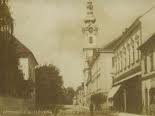 BJELOVAR
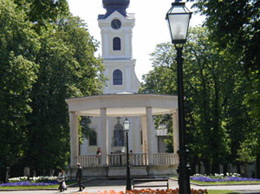 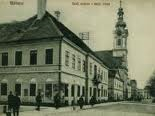 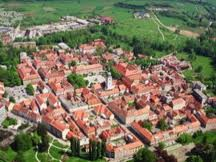 KARLOVAC
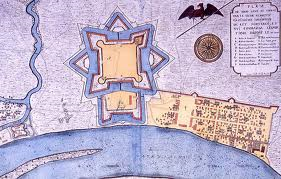 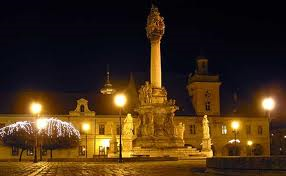 OSIJEK
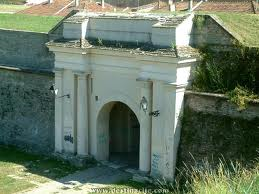 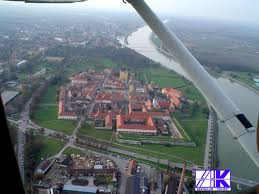 SLAVONSKI BROD
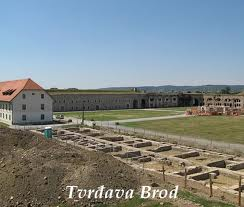 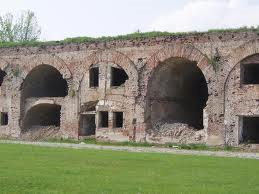 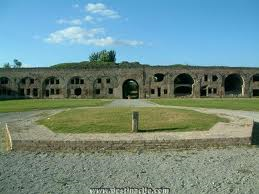 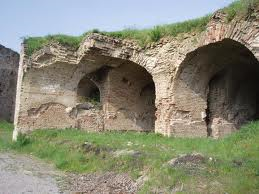 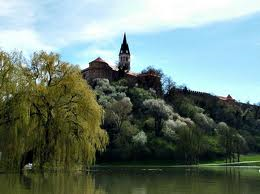 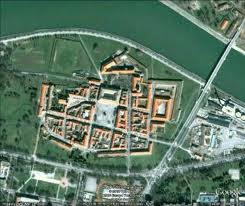 ILOKdvorac Odescalchi
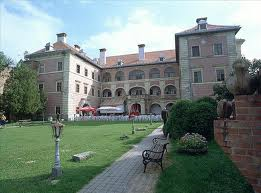 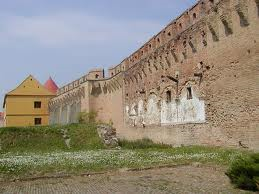 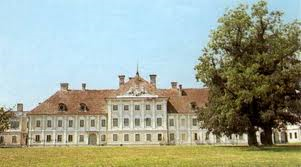 VUKOVARdvorac Eltz
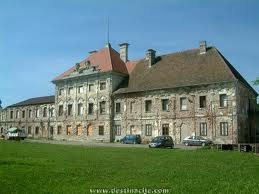 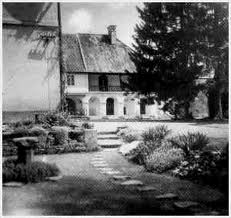 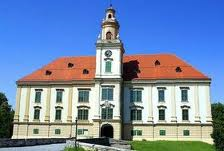 VALPOVOdvorac Prandau-Normann
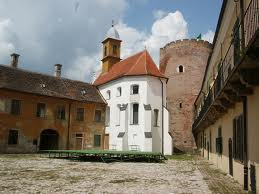 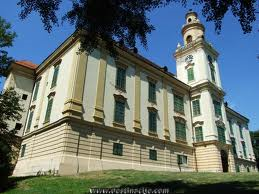 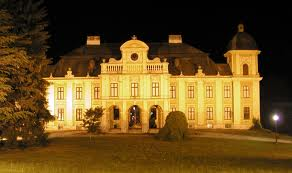 NAŠICEPejačevićev dvorac
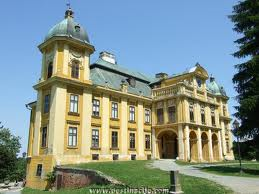 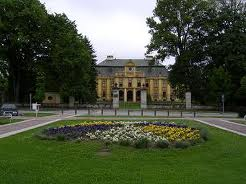 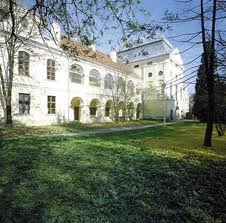 VIROVITICAdvorac Pejačević
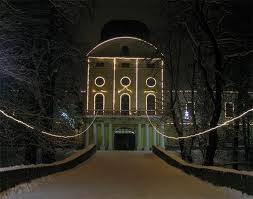 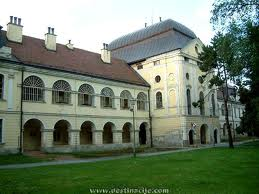 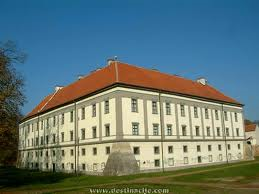 ČAKOVECdvorac Zrinskih
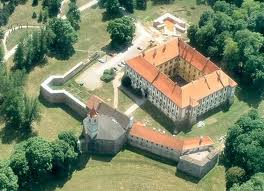 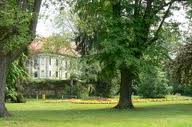 OSIJEK
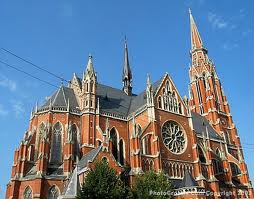 ZAGREB
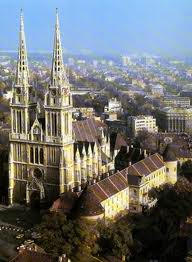 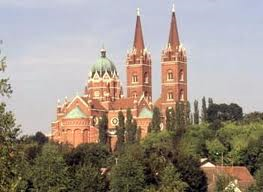 ĐAKOVO
Nizinski kraj poznat je i po narodnim nošnjama.
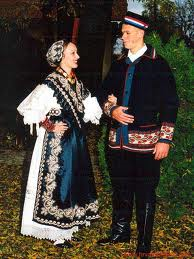 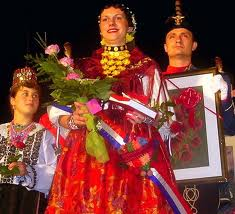 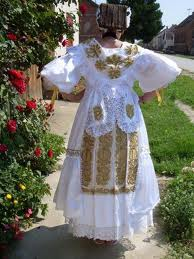 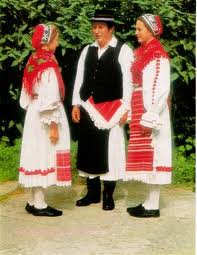 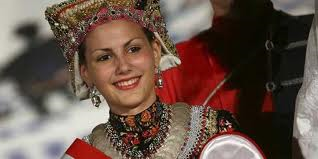 Prepoznatljivi su i pučki običaji:
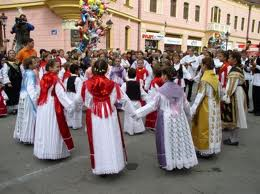 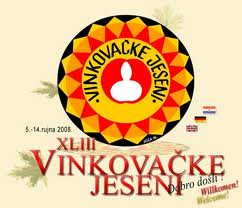 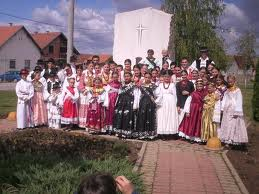 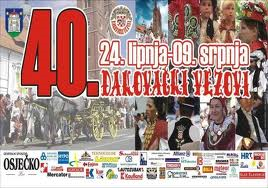 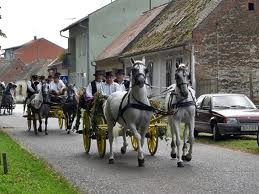 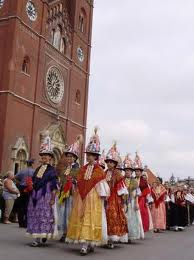 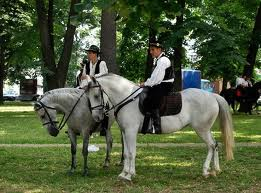 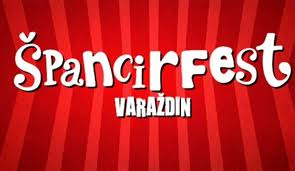 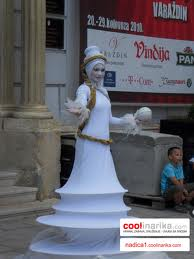 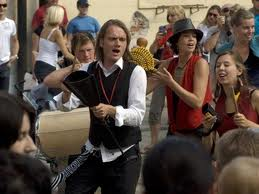 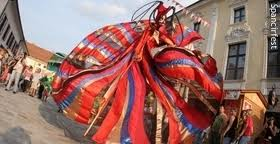 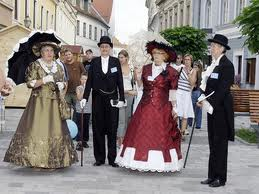 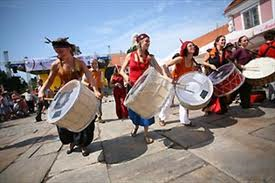 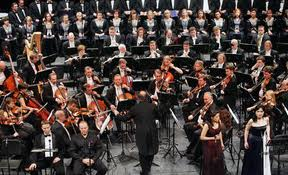 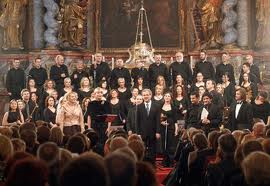 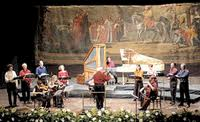 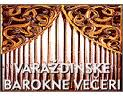 POZNATE OSOBE NIZINSKOG KRAJA
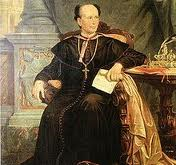 LAVOSLAV RUŽIČKA (rođen u Vukovaru) dobitnik je Nobelove nagrade za kemiju, te je prvi dobitnik te nagrade iz Hrvatske.
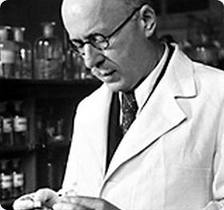 JOSIP JURAJ ŠTROSMAJER (Strossmayer; 1815-1905), đakovački biskup; veliki mecena kulture i umjetnosti, pokretač značajnih društvenih aktivnosti;  utemeljitelj Hrvatskoga sveučilišta.
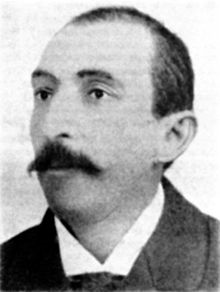 Ivana Brlić-Mažuranić (rođena u Ogulinu, živjela i radila u Sl. Brodu) -  književnica koja je priznata u Hrvatskoj i u svijetu kao jedna od najznačajnijih spisateljica za djecu.
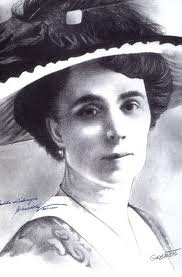 Josip Kozarac (rođen u Vinkovcima), 
hrvatski je pisac - novelist, romanopisac, pjesnik, pisac pripovijetki, diplomirani inženjer šumarstva, jedan od najpoznatijih hrvatskih šumara.
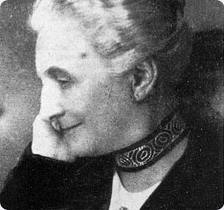 Dora Pejačević  - hrvatska skladateljica, rodom iz slavonske grofovske obitelji Pejačević.
Jagoda Truhelka (rođena u Osijeku), hrvatska pedagoginja i književnica za djecu i mladež.
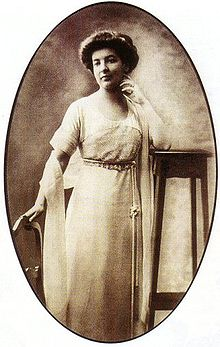 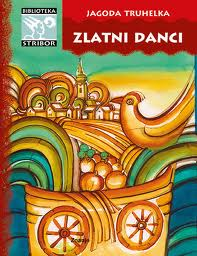 Josip Runjanin (rođen u Vinkovcima), skladatelj hrvatske himne.
Dragutin Tadijanović (rođen u Rastušju kod Sl. Broda), hrvatski pjesnik.
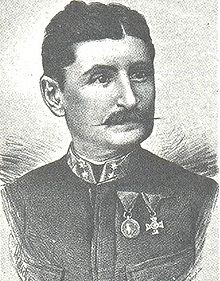 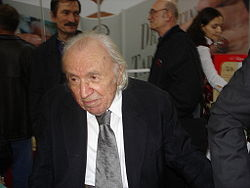 U svojoj 100. godini na zagrebačkom sajmu knjiga Interliberu 2005.